Химия
10-сынып
17-топ (7-топ) элементтері галогендер
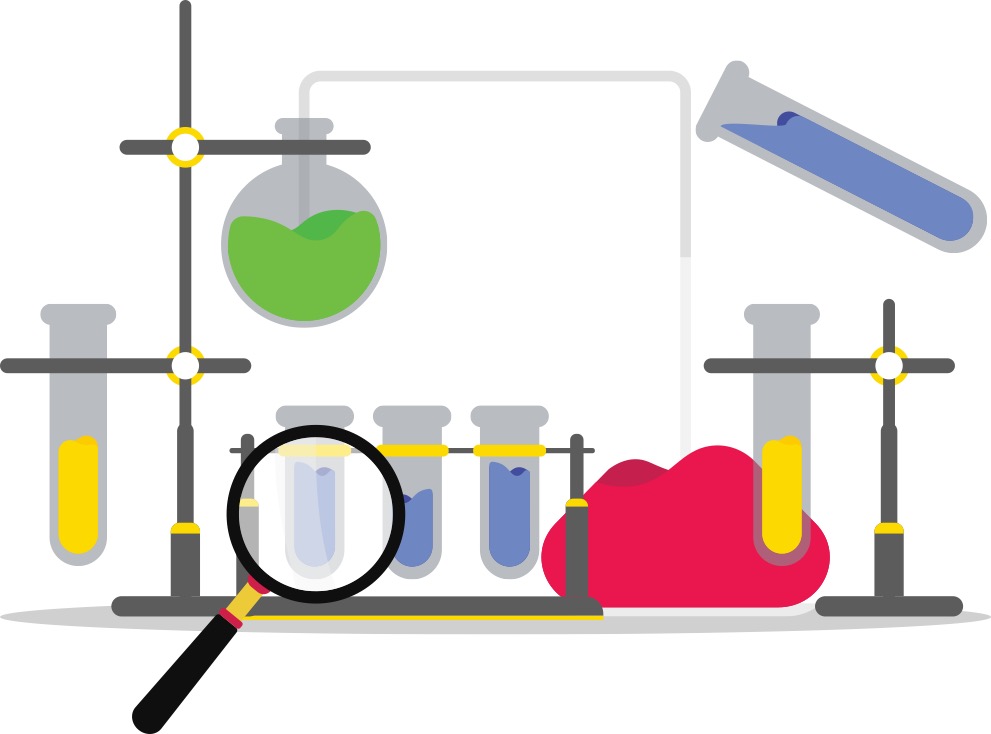 Мұғалім:
Әбеу Нұргелді
Сабақтың мақсаты
Топ бойынша галогендердің физикалық және химиялық қасиеттерінің өзгеру заңдылықтарын түсіндіру;
 Галогендердің тотығу-тотықсыздану реакция теңдеулерін құрастыру;
 Галогенид-иондарды тәжірибе жүзінде анықтауды жоспарлау және анықтау;
 Галогендер және олардың қосылыстарының қолданылуы.
Фтор
F
Хлор
Cl
Бром
Br
Йод
I
Астат
At
Галогендер
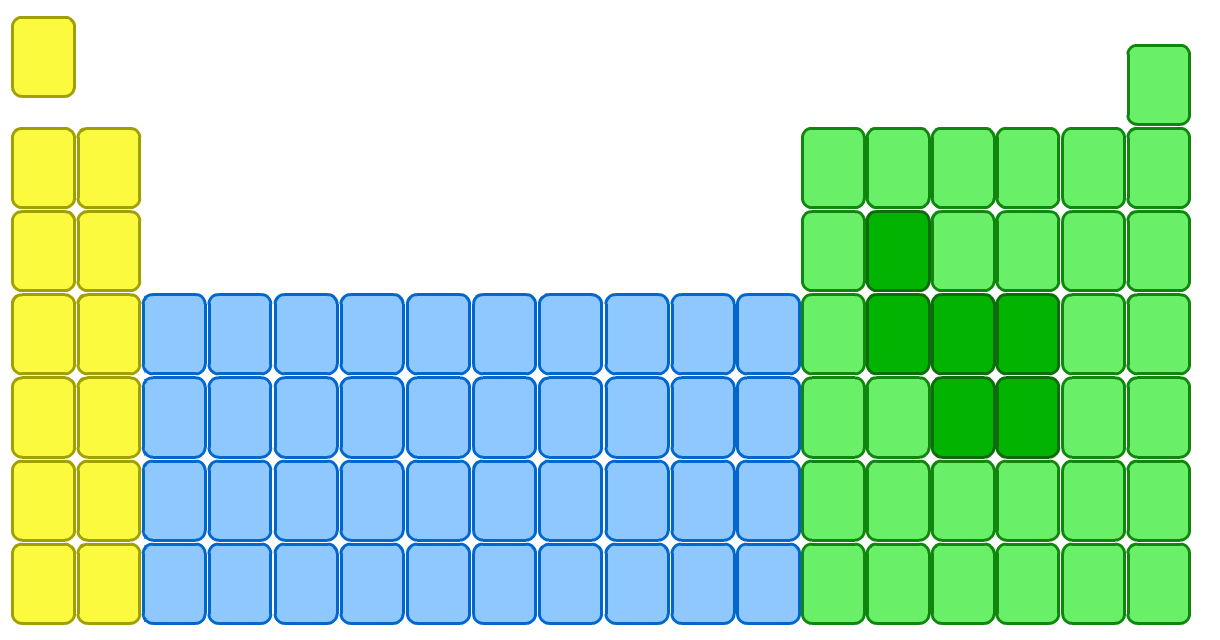 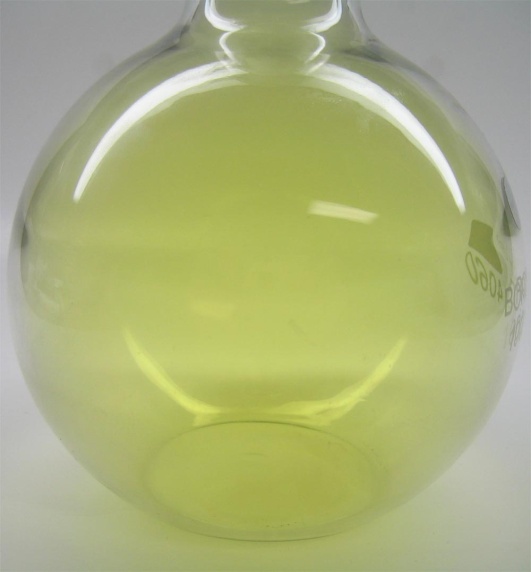 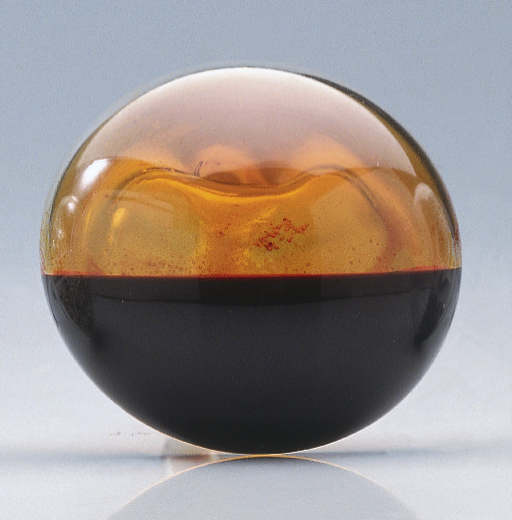 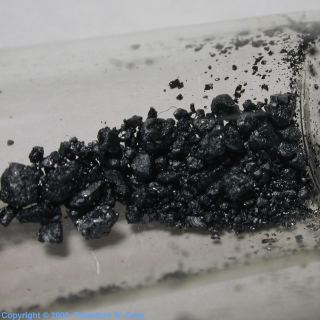 Бром
Хлор
Йод
Галогендердің физикалық қасиеттері
Галогендердің тотықтырғыштық және тотықсыздандырғыштық қасиеттері
Галогендердің химиялық белсенділігі өте жоғары. Соның ішіндегі фтор бейметалдардың ішіндегі бейметалдық қасиеті ең жоғары элемент. Оны төмендегі реакциялар арқылы білуге болады:
Бұл реакциялардан фтордың оттектен де белсенді бейметалдық қасиет көрсететіндігін көруге болады.
Галогендердің тотықтырғыштық және тотықсыздандырғыштық қасиеттері
Галогендер металдармен әрекеттескенде күшті тотықтырғыштық қасиет көрсетеді. Фтор барлық металдармен әрекеттеседі. Көпшілігімен қыздырмай-ақ әрекеттеседі.
Фтор оттекпен, азотпен және көміртекпен тікелей әрекеттеспейді. Ал басқа галогендер металдармен қыздырған жағдайда әрекеттеседі:
Галогендердің тотықтырғыштық және тотықсыздандырғыштық қасиеттері
Галогендердің сутекпен әрекеттесу қабілеті жоғарыдан төменге қарай әлсірейді:
Бұл реакциялар галоген жай заттарының жоғарыдан төменге қарай тотықтырғыш қасиеттерінің әлсірейтіндігін көрсетеді.
Галогендердің тотықтырғыштық және тотықсыздандырғыштық қасиеттері
Хлордың су және сілтілермен реакциясы әдетте маңызды болып келеді.
Сілтілердің суық ерітіндісімен:
Сілтілердің ыстық ерітіндісімен:
Бұл реакцияларда хлор ерекше қасиет көрсетеді. Яғни тек хлордың тотығу дәрежелерінде ғана өзгеріс болады. Хлор диспрпорциялану реакциясына қатысады.
Хлор қышқылдары және олардың тұздары
Бұл қышқылдардағы хлордың тотығу дәрежесі артқан сайын қышқылдық қасиеттері артады, бірақ тотықтырғыштық қасиеті кемиді.
Тұздар
Калий хлориді
Калий бромиді
Калий йодиді
Галогендер
Хлор
Бром
Реакция жүрмейді
Йод
Реакция жүрмейді
Реакция жүрмейді
Галогендердің тотықтырғыштық және тотықсыздандырғыштық қасиеттері
Галогендер бір-бірін қосылыстарынан ығыстырып шығарады.
Кестеден көретініміз хлор бром мен йодты ығыстырып шығарады; бром йодты ғана ығыстырып шығарады; йод галогендерді ығыстырып шығара алмайды.
Галогенид-иондарды тәжірибе жүзінде анықтауды жоспарлау және анықтау
Хлор
Хлор
Бром
Йод
Хлор
Бром
Йод
Бром
Йод
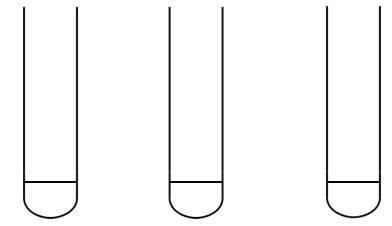 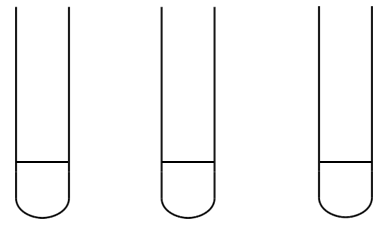 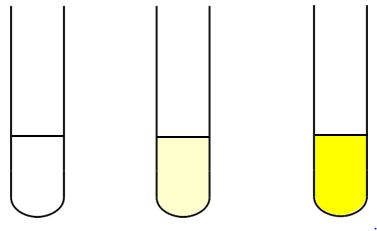 Күміс нитраты ерітіндісі
Сұйылтылған азот қышқылы
Галоген ерітінділері
Хлор
Хлор
Йод
Бром
Йод
Бром
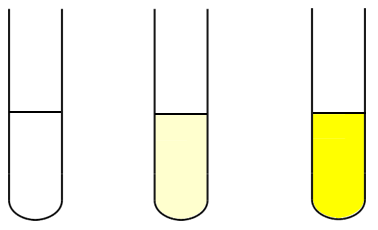 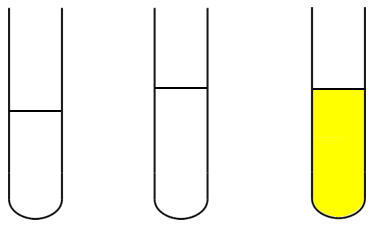 Концентрлі аммиак ерітіндісі
Сұйылтылған аммиак ерітіндісі
Галогенид-иондарды тәжірибе жүзінде анықтауды жоспарлау және анықтау
Галогендер мен олардың қосылыстарының қолданылуы
Ауызсуды залалсыздандырудың заманауи әдістері оны бактериялардан, саңырауқұлақтардан және вирустардан тазартады. Хлорлау – суды залалсыздандырудың кең тараған әдісі. Ол тиімді, қарапайым және шығыны аз әдіске жатады. 
Галогендер – адамдар мен жануарлар организімдерінде түрлі биологиялық қызметтер атқаратын элементтер. Тірі организмдерде галогендер микроэлементтерге жатады. Микроэлементтердің қалыптан аздап ауытқуы ауыр сырқаттарға душар етеді. Мысалы,
Хлор – тір организімдердің толық қанды тіршілік етуін қаматмасыз етеді.
Фтор – тіс эмалін бұзылудан сақтайды. 
Йод – қалқанша бездің оған қатысты гормондардың метаболизміне қатысады. 
Бром – орталық жүйке жүйенің қозу және тежелу процестерін реттеп отырады.
Сабақ аяқталды!
Келесі жүздескенше!
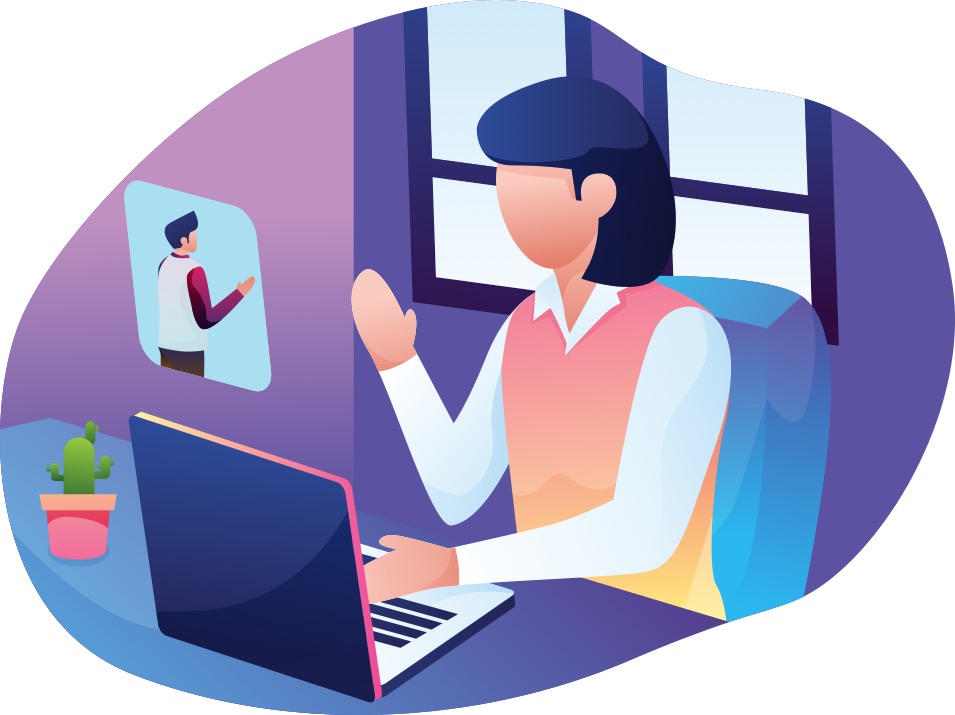